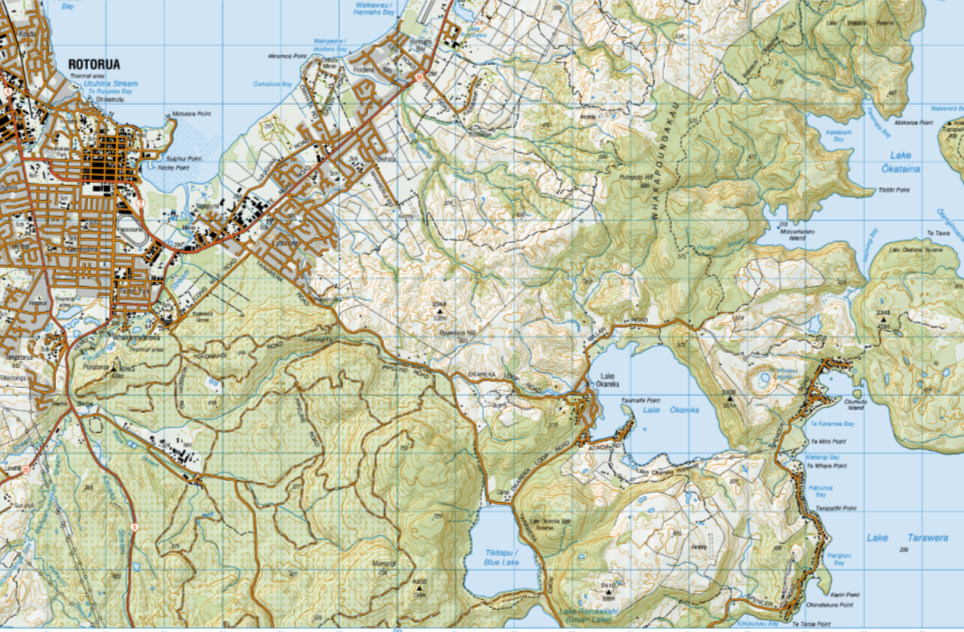 Lake Okareka
Lake
Tarawera
Discharge Path
Lake Okareka Location
Fig 1
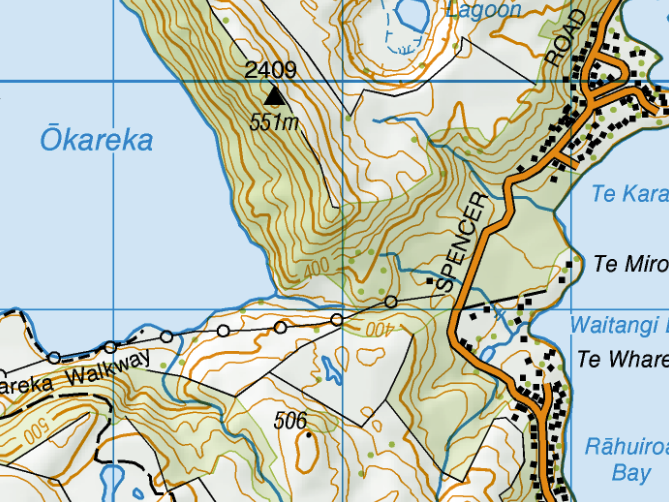 Lake Okareka Discharge to Lake Tarawera via Waitangi Stream
Fig 2
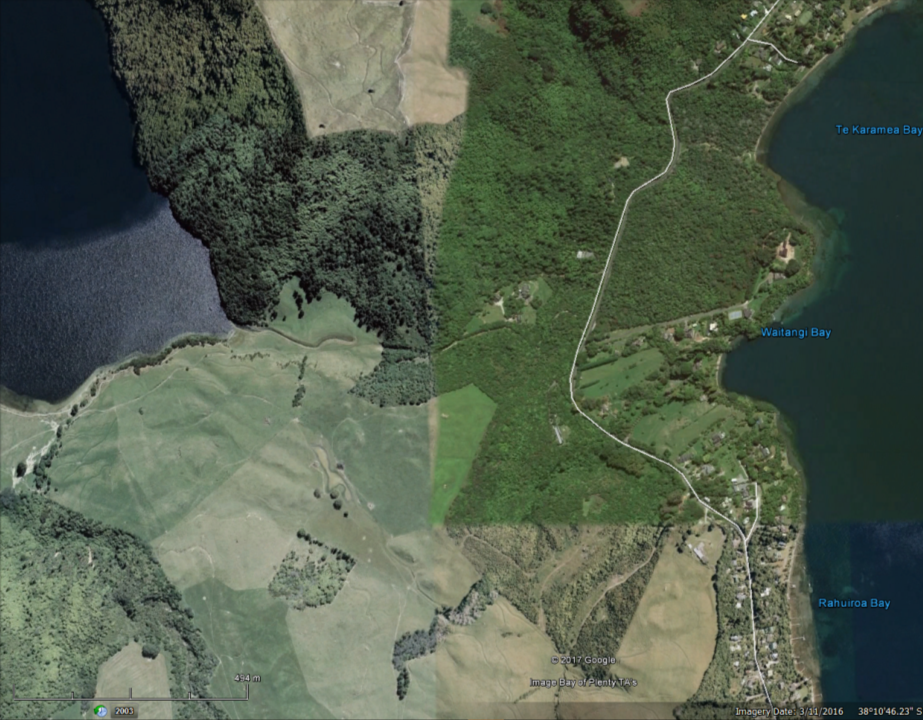 Lake Okareka
Lake Tarawera
Lake Okareka, Discharge Canal, Waitangi Stream and Lake Tarawera
Fig 3
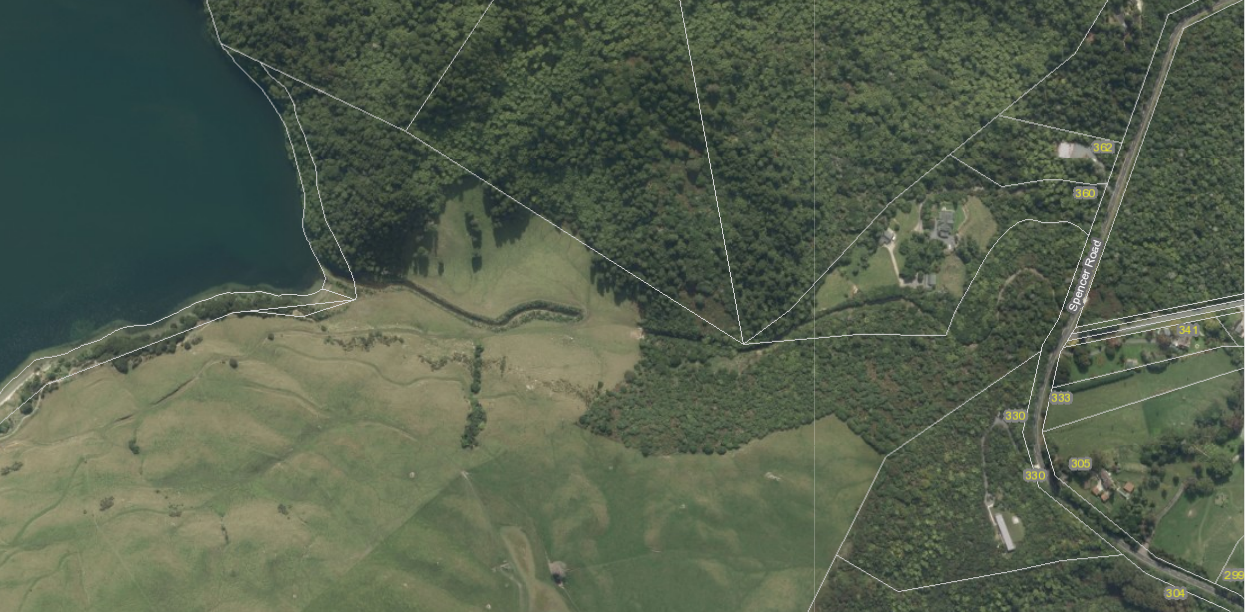 Lake Intake
Pipe Intake
Control Valve
Discharge Pt
Open Channel 300m
300mm
125m
600mm
150m
450mm
167m
Additional pipe placed alongside existing pipe
Discharge System
Fig 4
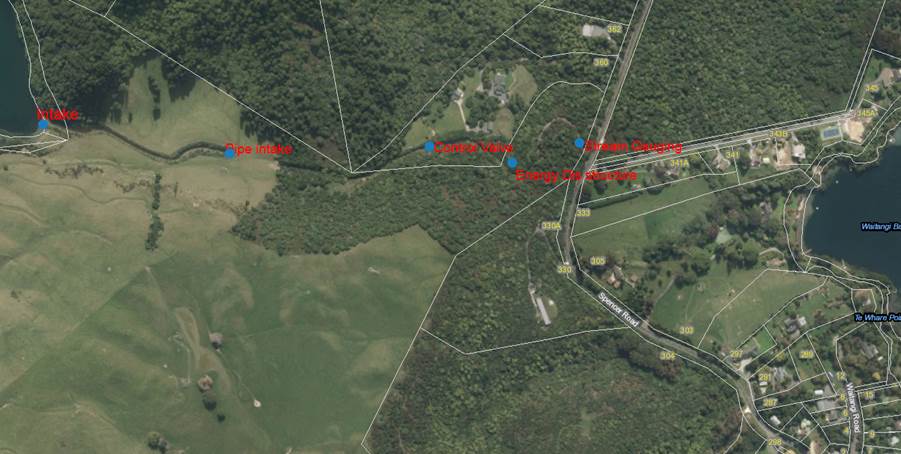 Control Valve
Canal
Stream gauging
Lake Outlet Pipes
Energy Dissipater
Pipe Intake
Spencer Road
Key Feature Locations NZTM Co-ordinates

1 Lake Outlet Pipes NZTM 1895725   5769066 
2 Pipe Intake NZTM 1895994   5769027 
3 Control Valve NZTM 1896276   5769036  
4 Dissipater  NZTM 1896398  5769012
Fig 5
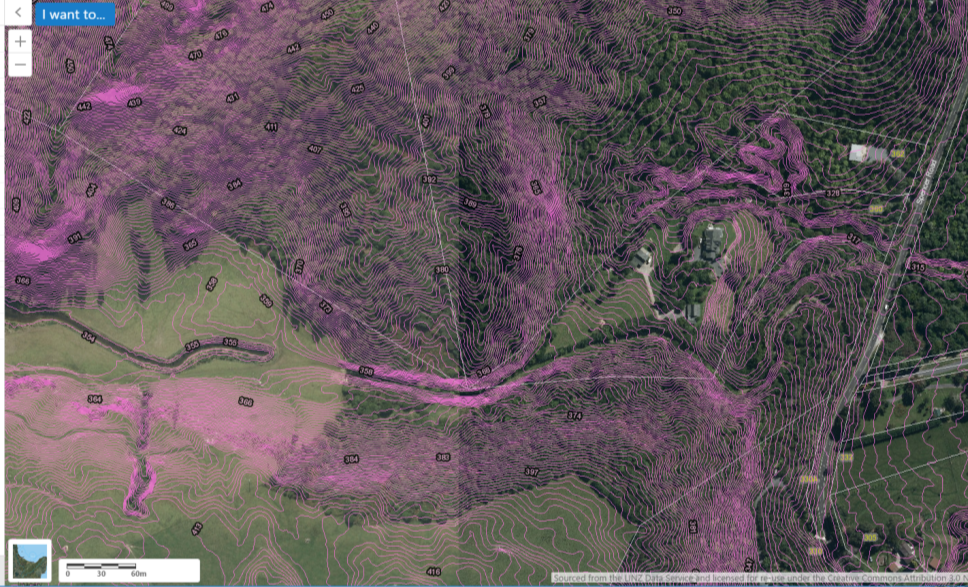 1
2
3
Open Water Channel
Piped Water
1 Intake
2 Control Valve
3 Energy Dissipater
Fig 6
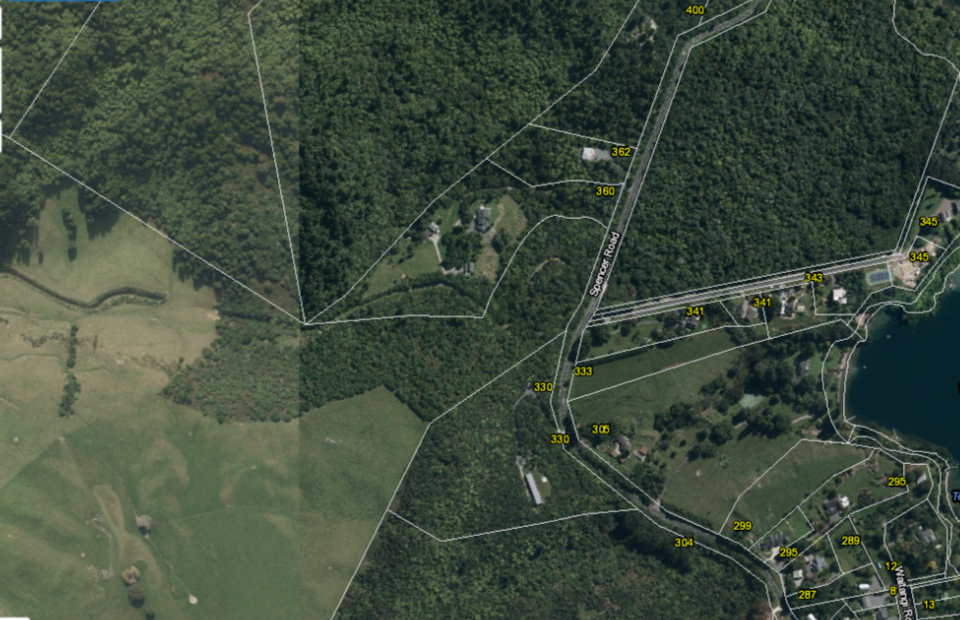 Ohorongo Block
Culverts
Gilmour
s
Murray
Green
Armstrong
Playne
Fig 7
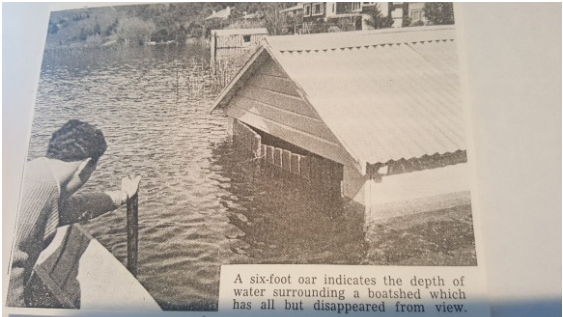 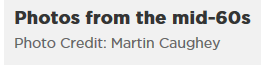 Fig 8
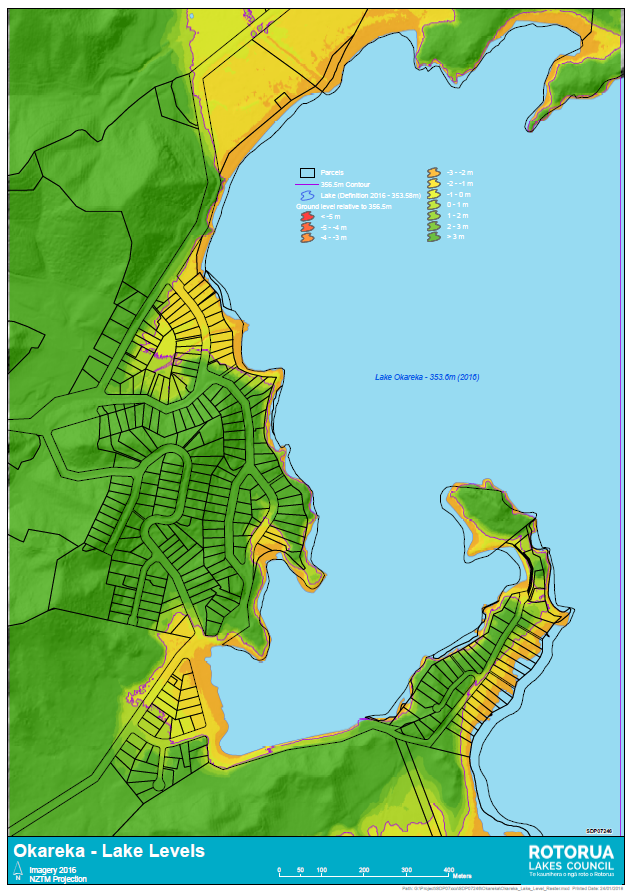 Fig 9
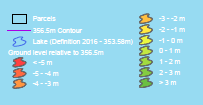 Red line shows the highest recorded lake level 356.4m in  1963
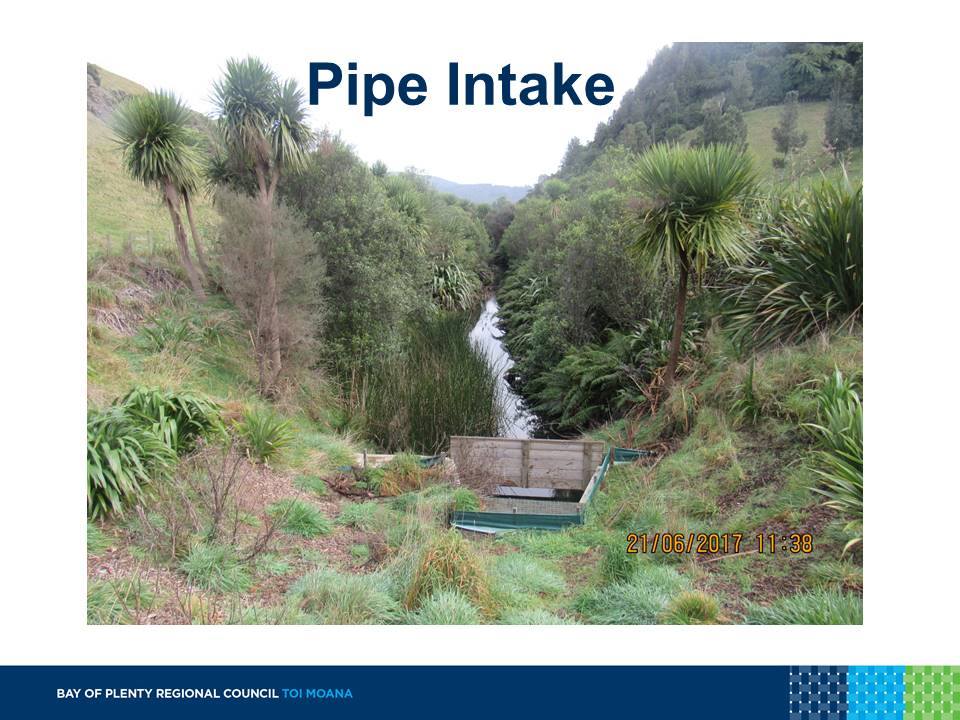 Fig 10
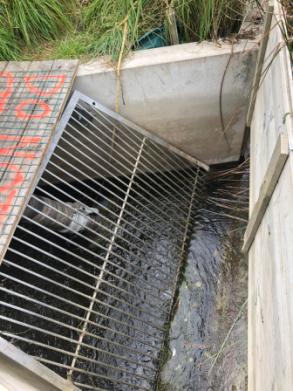 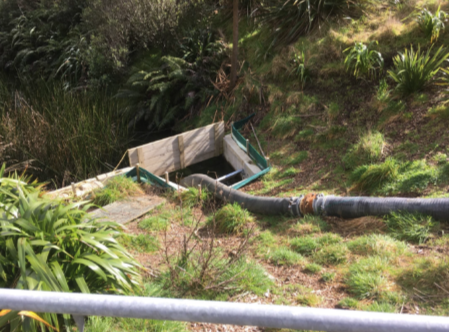 Fig 18 Pumped water take off  downstream of the mesh screen and above the original discharge pipe
Fig 17 Mesh debris screen above culvert intake.  Second pipe just visible
Fig 11
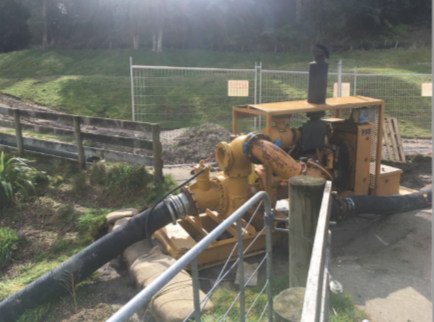 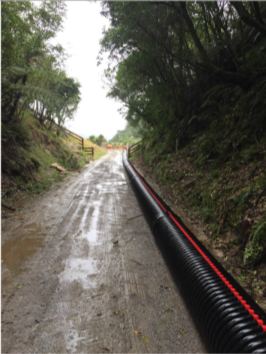 Pump - second pipe system
Additional second pipe on surface.  The first pipe is below ground at this point
Fig 12
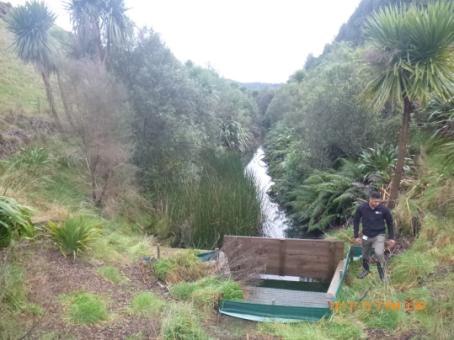 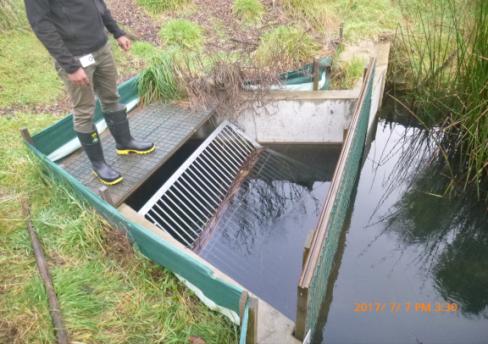 Intake Structure.
Fig 13
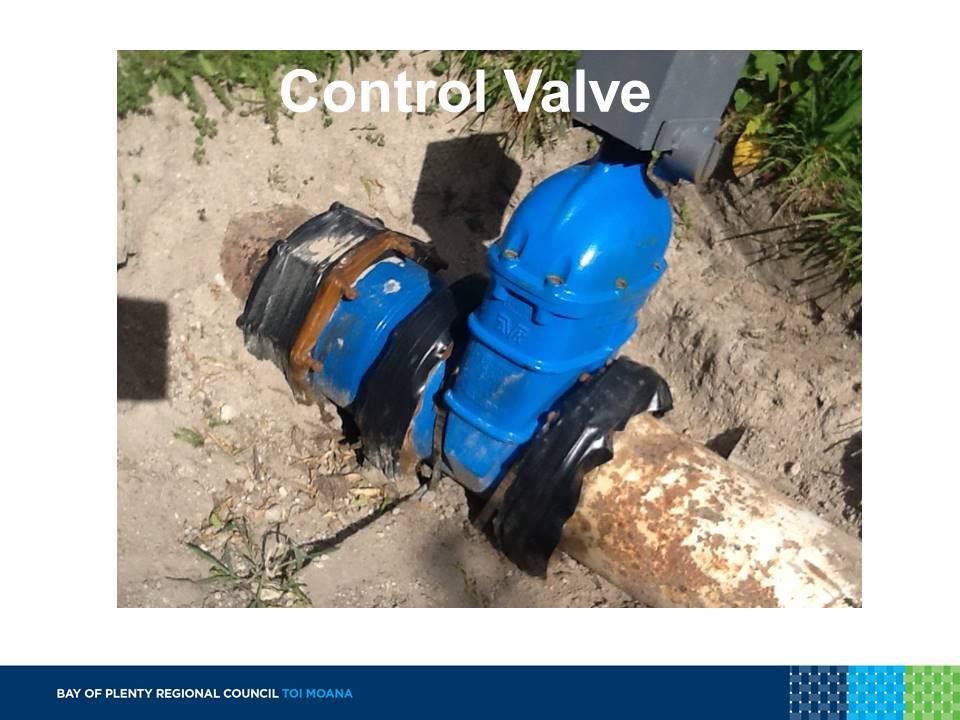 Fig 14
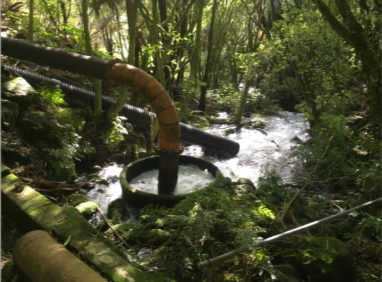 Dissipater – Discharge flowing into Waitangi Stream.  Additional pipe placed to the rear, additional rip rap protection to reduce energy
Fig 15
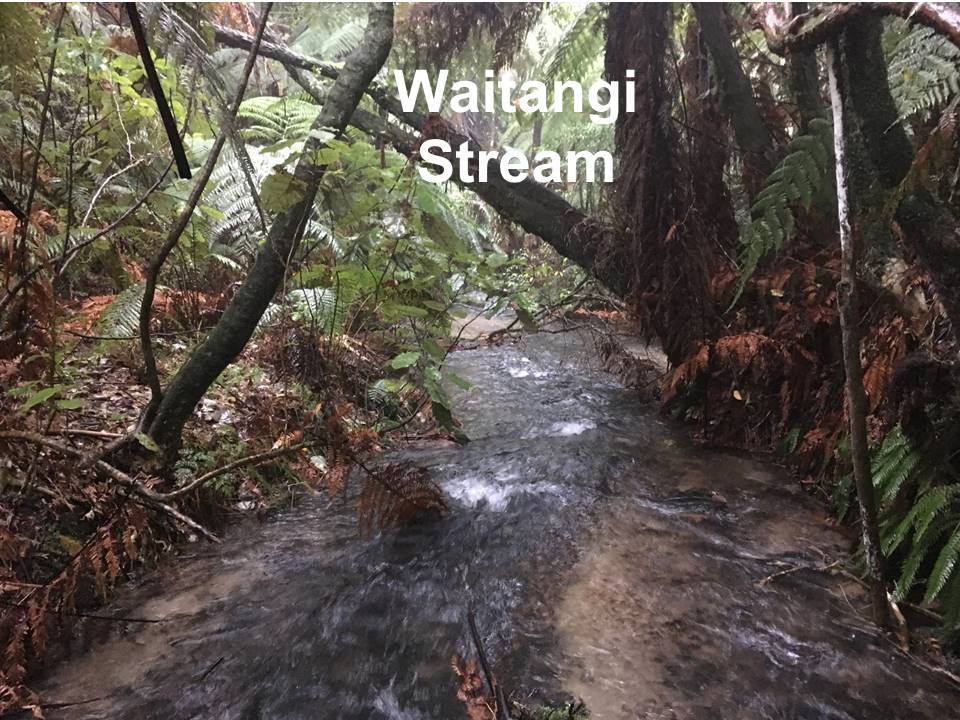 Fig 16
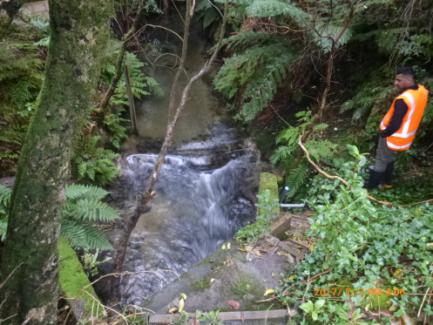 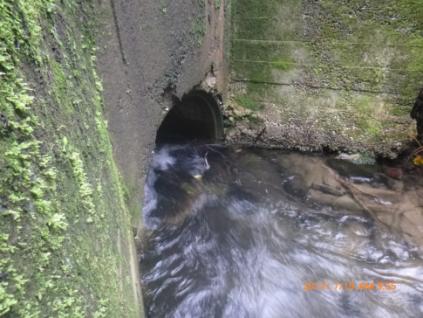 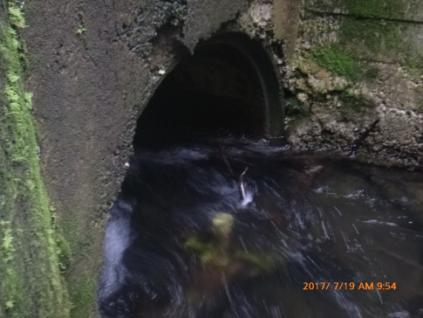 Spencer Road Culvert Flow 360L/s. Depth approximately 35% of capacity
Fig 17
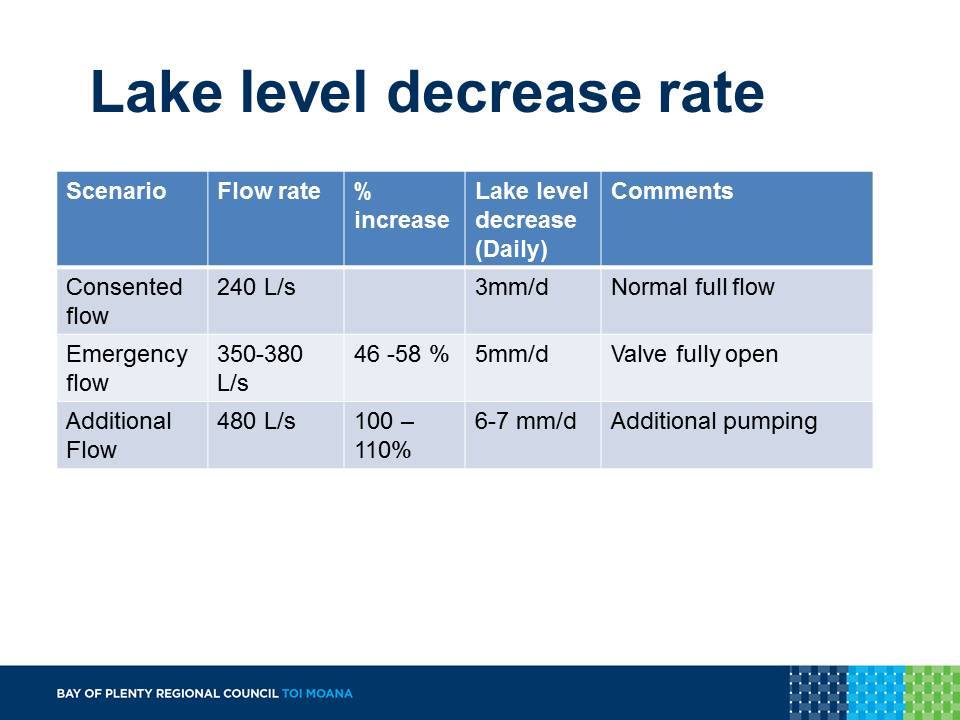 *
* Decrease Rates Without Rainfall
Fig 18
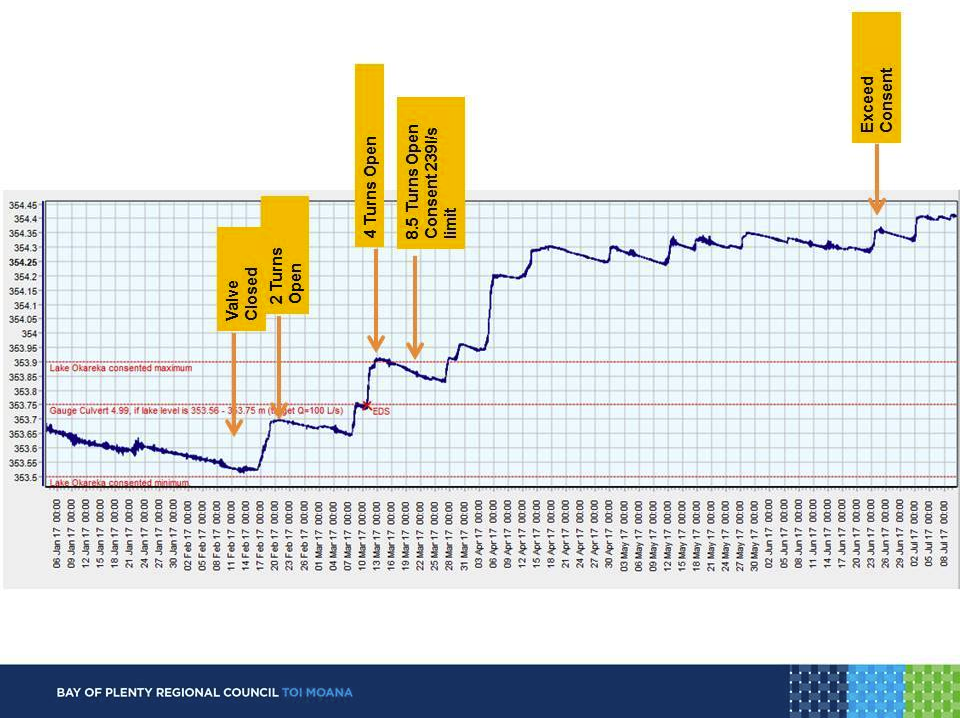 Fig 19
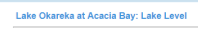 Lake Okareka Lake Levels – Low and High of 2017
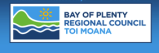 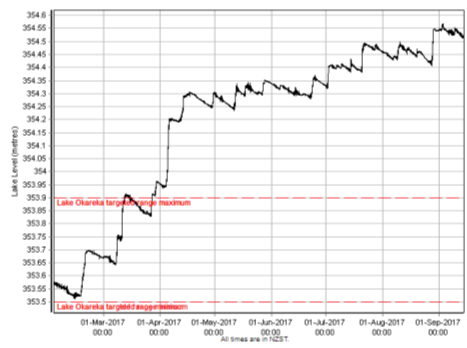 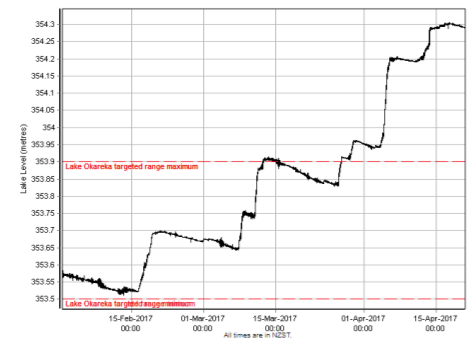 Consent Target Range 353.5m – 353.9m
13 February 2017 	Lake Level 353.531m 	(31mm above the target minimum, 361mm below target max)
13 March 2017 	Lake Level 353.9m 	(At the target maximum)
17 April 2017	Lake Level 354.304m	(404mm above target maximum)
3 September 2017	Lake Level 354.566m	(666mm above target maximum)
Fig 20
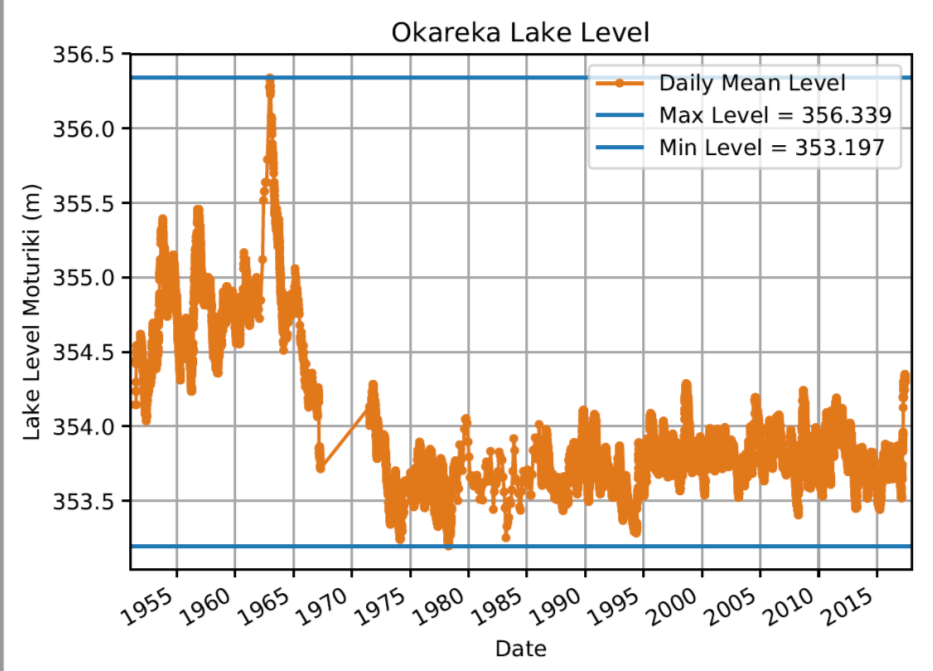 Historic High 1963
Recent Level – Highest since 1965
Fig 21
Historic Lake Levels 1955 -2017
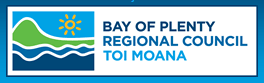 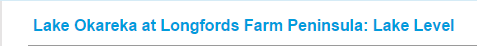 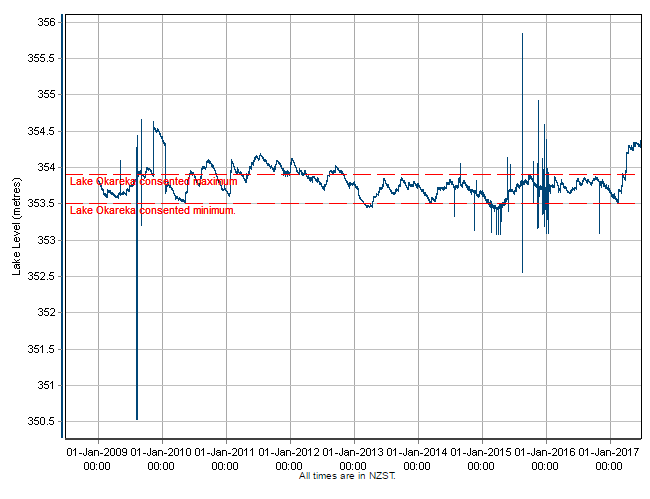 Live Monitoring Lake Level Records began 1 January 2009
Fig 22
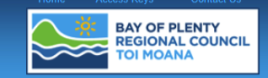 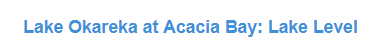 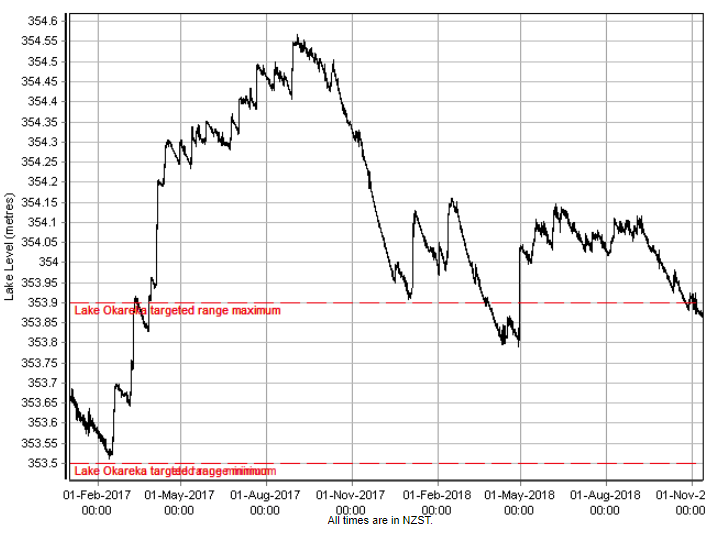 Maximum Lake Level 354.566m on  3 September 2017 
Consent  Target Range
Min 353.5m.  Max 353.9m
Fig 23
Live Monitoring Lake Level  from 1 January 2017 – 10 November 2018
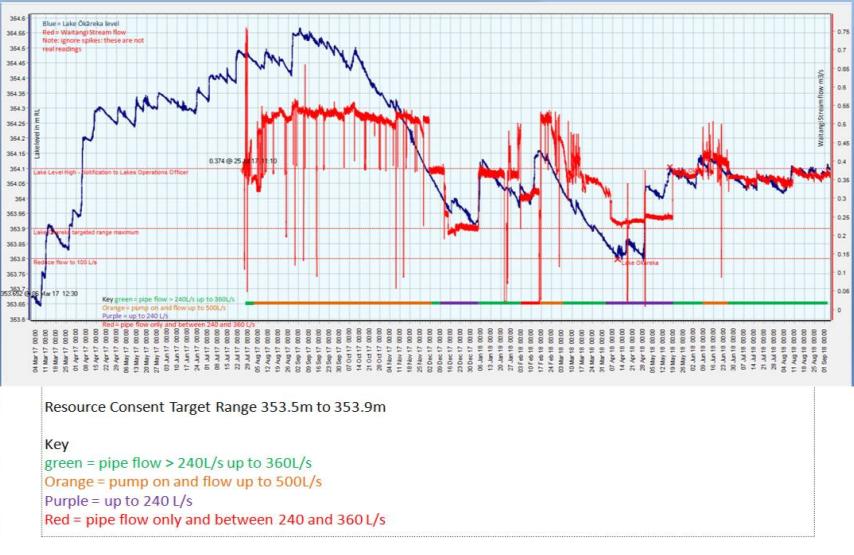 Max Flow 500L/s (Orange) 4 Aug 2017 to 17 Oct 2018
4 Aug to 2 Dec      	= 120 days
17 Feb to 3 March 	= 14 days
9 June to 25 June  	= 16 days
Total		 150 days/399 = 38% of the time
Since the lake reached the consent  target level (02/12/17) the pump has been used to discharge @ 500L/s for 30 days.  30/399 = 8%
From the end of the graph 01/09/18 to date 17/10/18 the discharge has been <300L/s.
Total discharge at 500L/s from 04/08/17 to 17/10/18 	= 150/446 = 34% of the time
Total discharge at 500L/s from 02/12/17 to 17/10/18      = 30/446 = 7% of the time
Fig 24
Rainfall Data from EDS Oct 2018
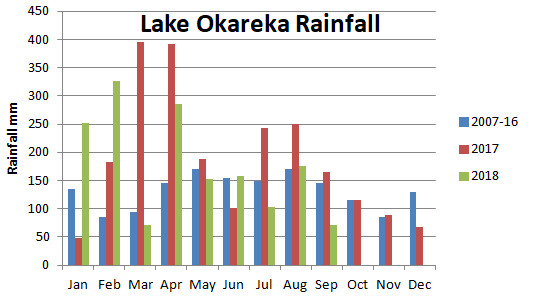 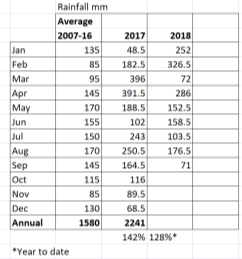 Monthly Rainfall Lake Okareka 2017 and 2018 compared to 2007-2016 Averages
Fig 25
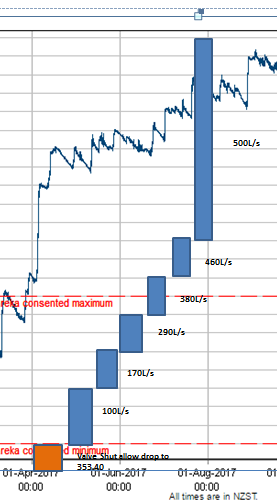 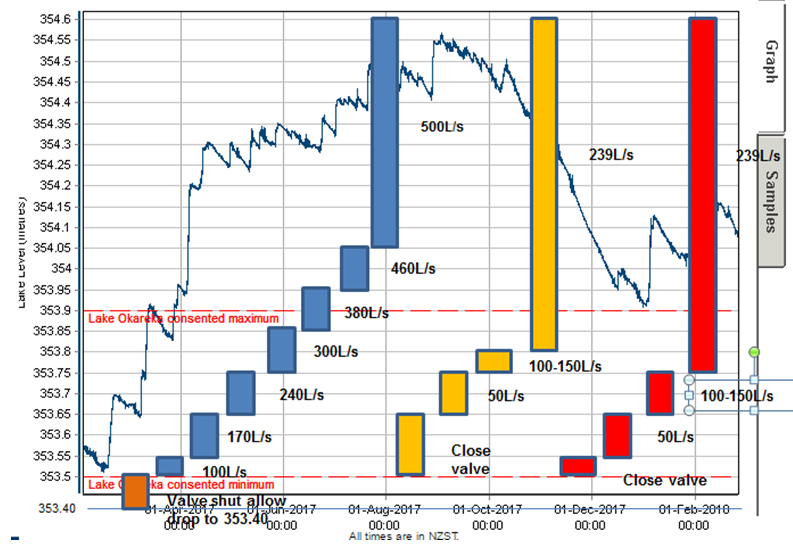 Fig 26
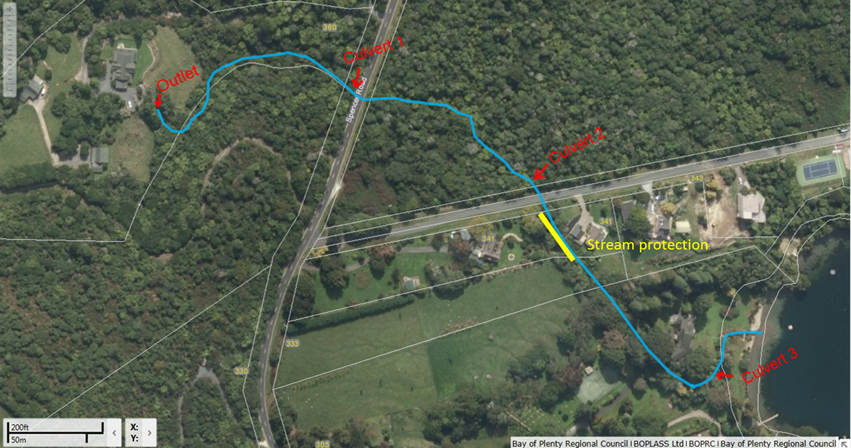 Fig 27
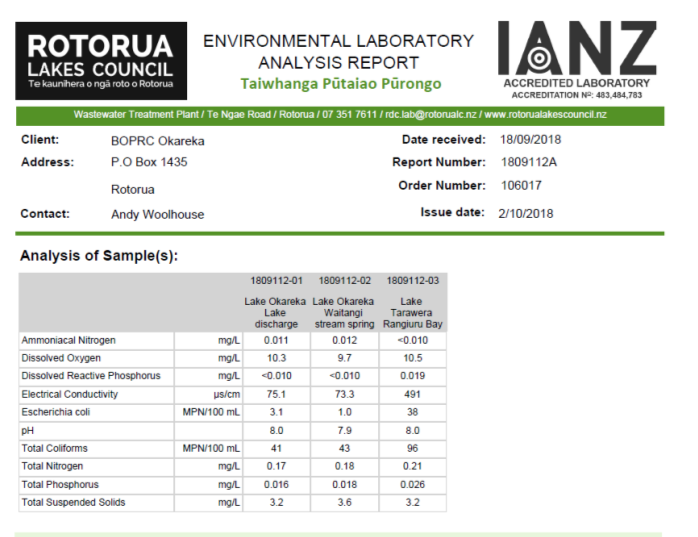 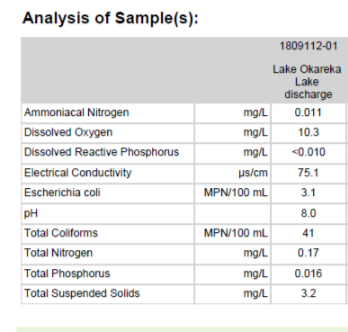 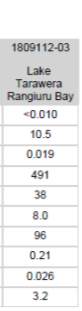 Fig 28
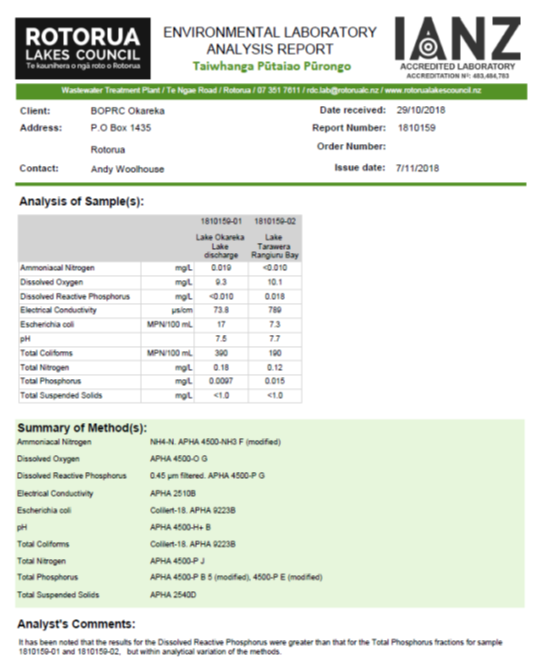 Sample Collected 28 October 2017 after rainfall event
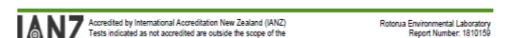 Fig 29
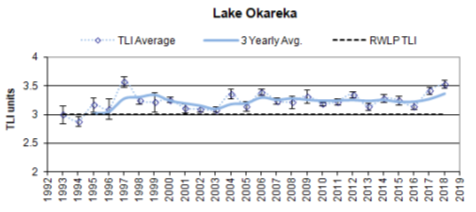 Lake Okareka annual average and three year average TLI Results
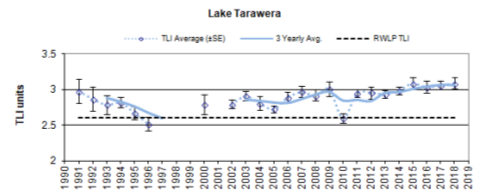 Lake Tarawera annual average and three year average TLI Results
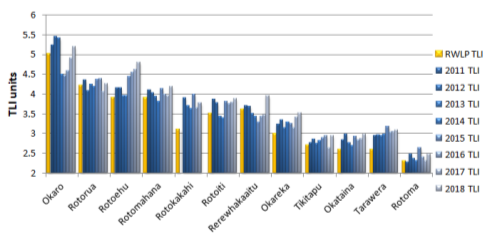 Regional Natural Resources Plan TLI Objectives and annual TLI Results 2011 to 2018
Fig 30
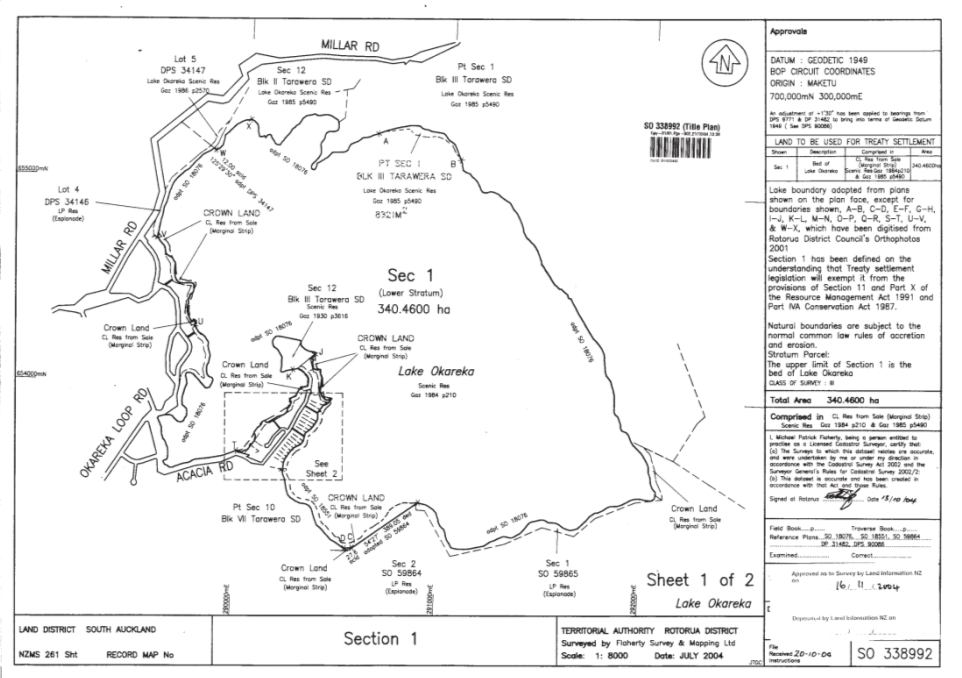 Statutory Acknowledgement to Te Arawa (Lakes). Okareka -Tuhourangi are affiliates
Fig 31
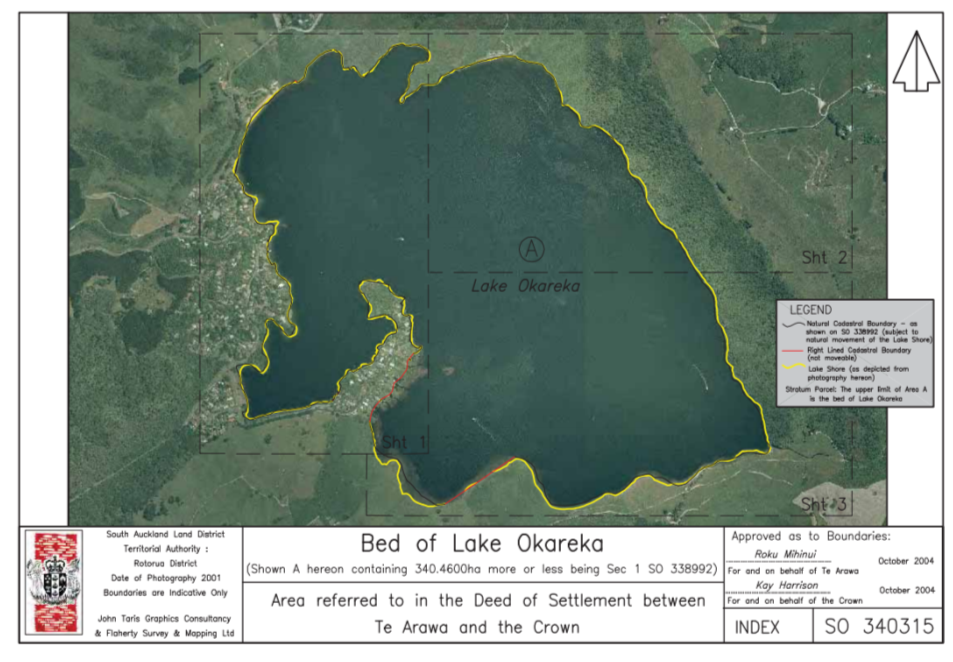 Statutory Acknowledgement to Te Arawa (Lakes). Okareka -Tuhourangi are affiliates
Fig 32
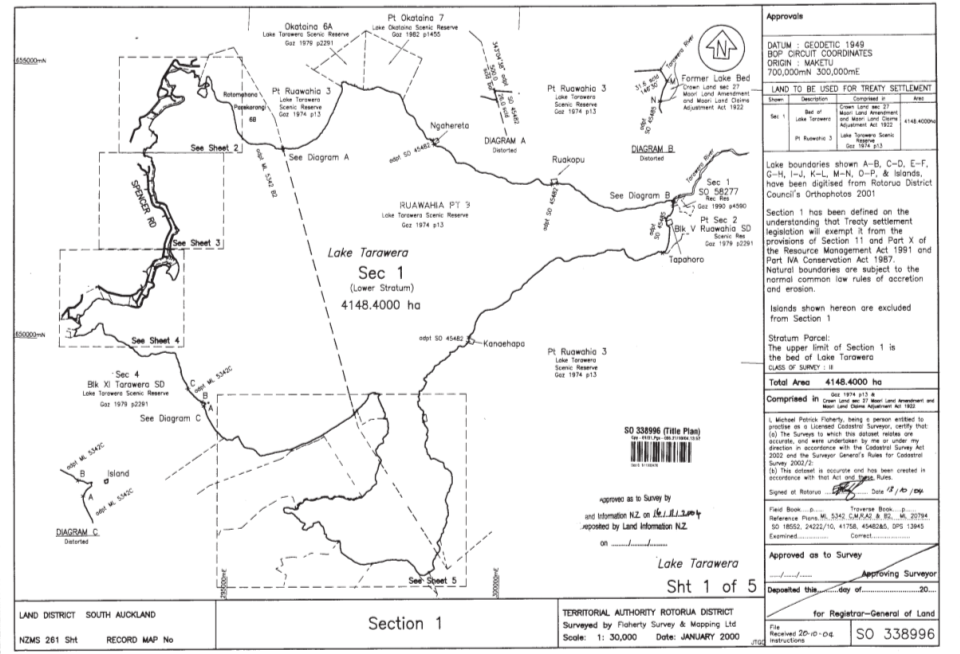 Statutory Acknowledgement to Te Arawa (Lakes). Tarawera
Fig 33
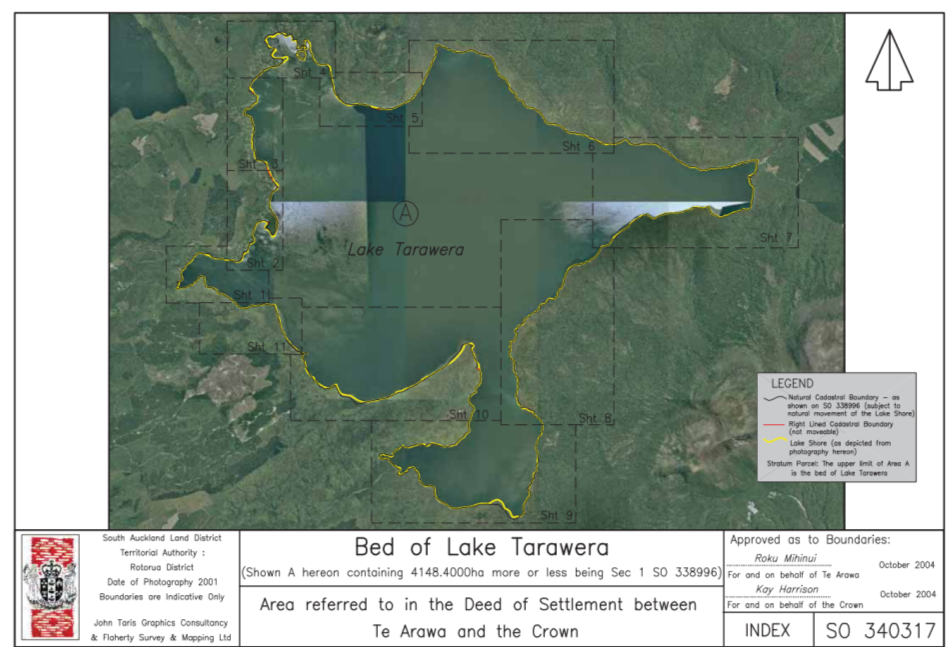 Fig 34
Statutory Acknowledgement to Te Arawa (Lakes). Tarawera
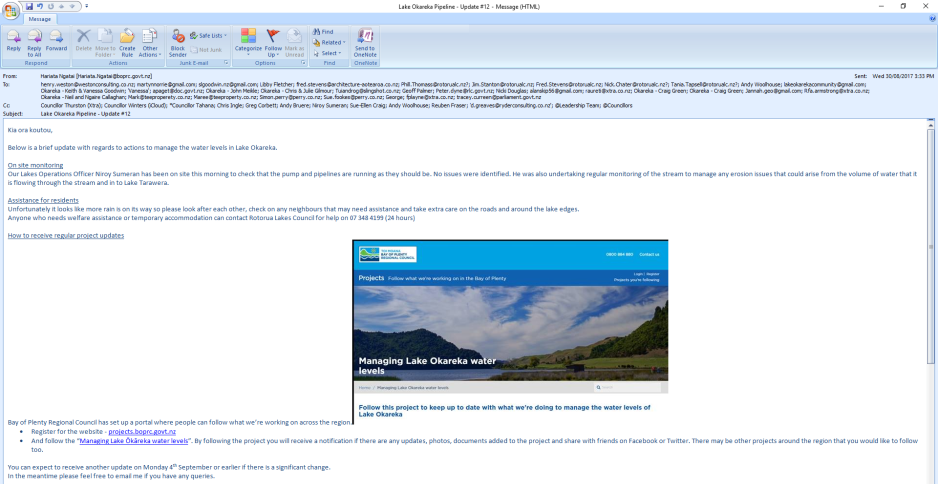 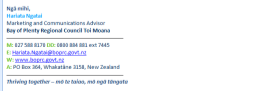 Lake Okareka Pipeline Update #12.  
This is one of 25 updates provided in the period July 2017 to October 2018.  It includes details of access to the website portal which contains all the updates, and extensive direct email list.  There are also extracts and links  on the Lake Okareka Community Association Newsletter
Fig 35
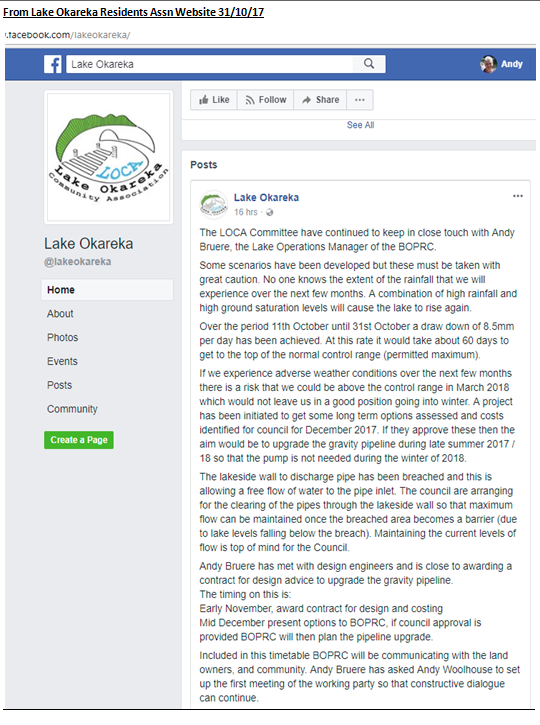 Fig 36
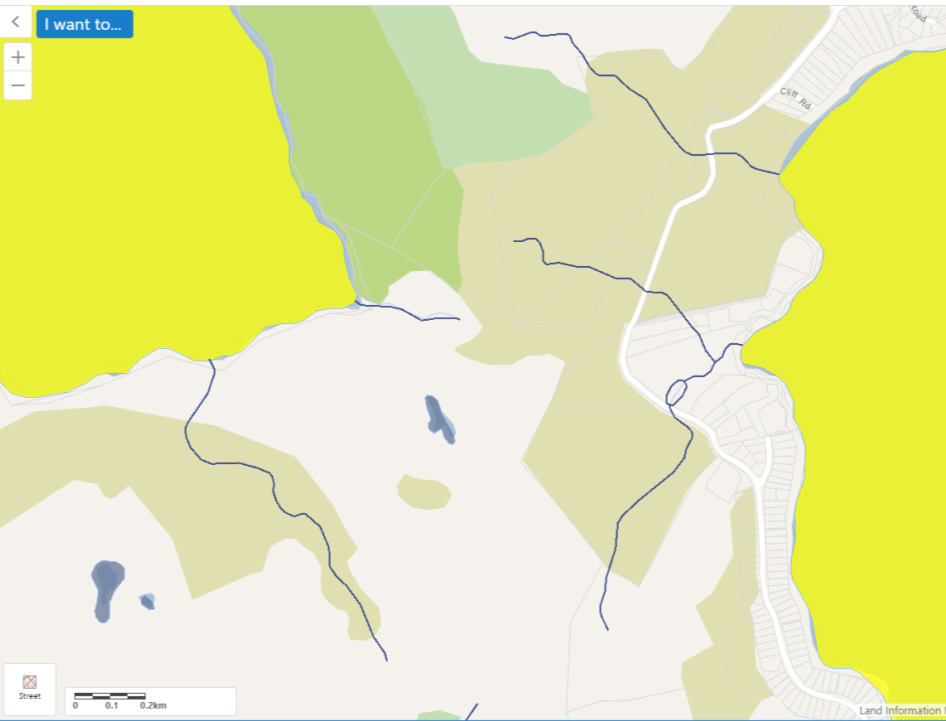 Fish Spawning Upper Tarawera River
Lake Okareka
Natural State lake
Lake Tarawera
Natural State Lake
Fig 37
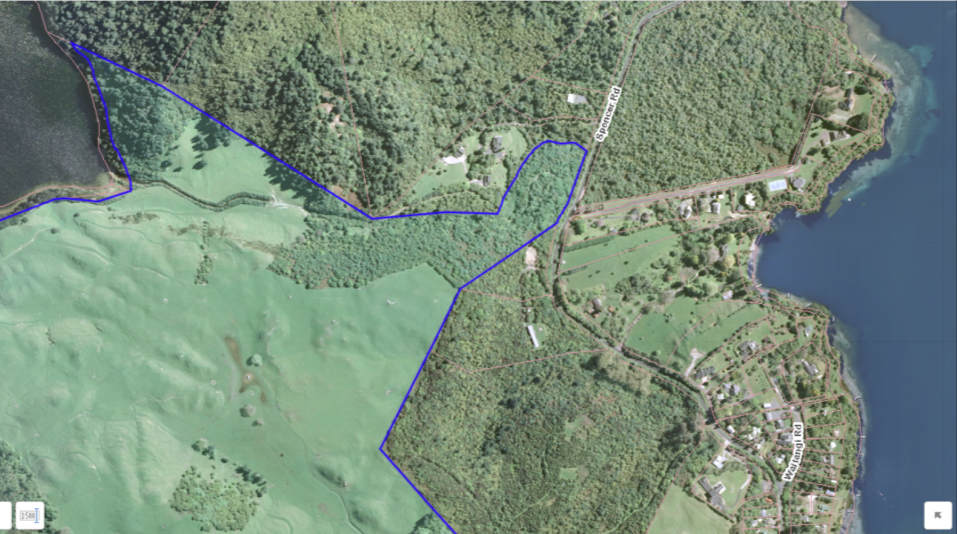 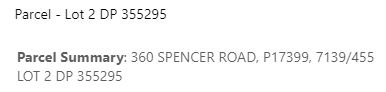 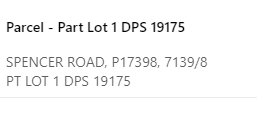 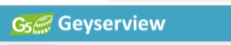 Title Details
Fig  38
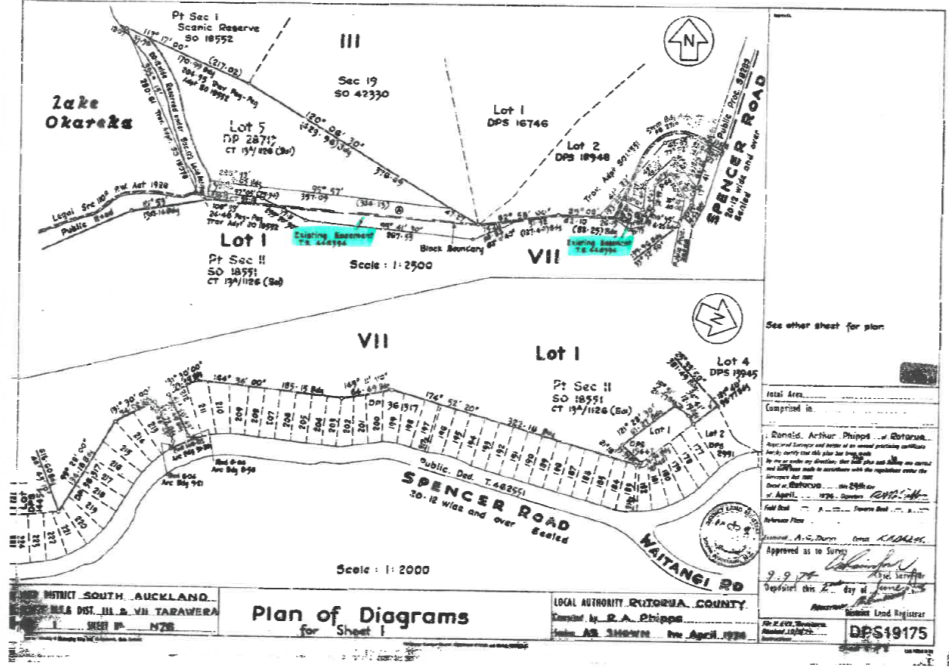 Easement 1
Fig  39
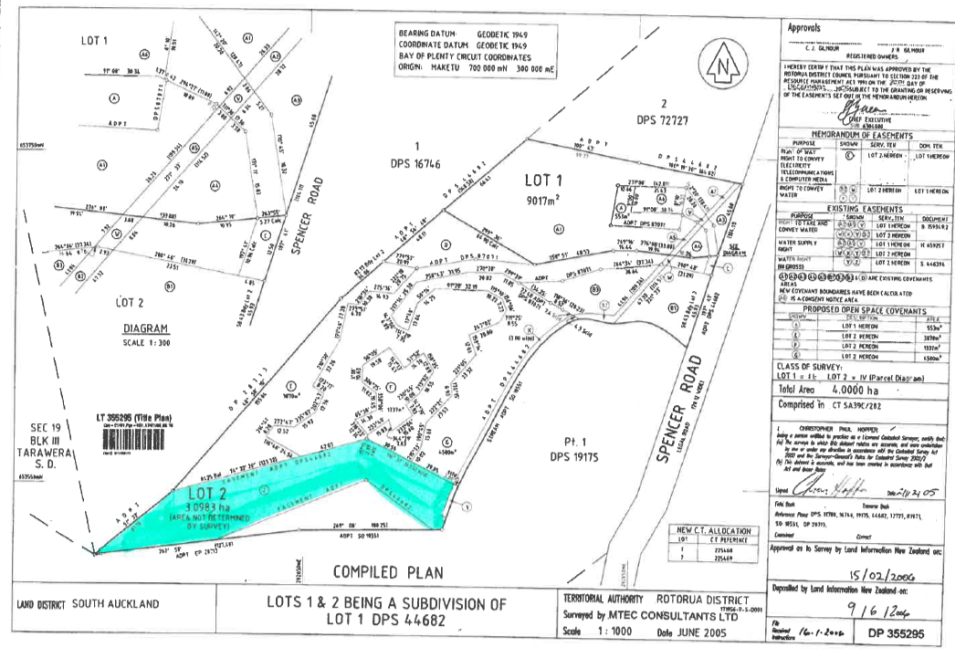 Easement 2
Fig 40
Rainfall Data from EDS Oct 2018
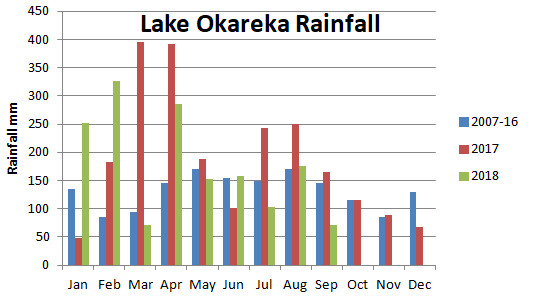 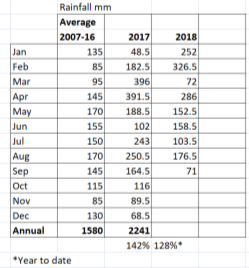 Fig 41
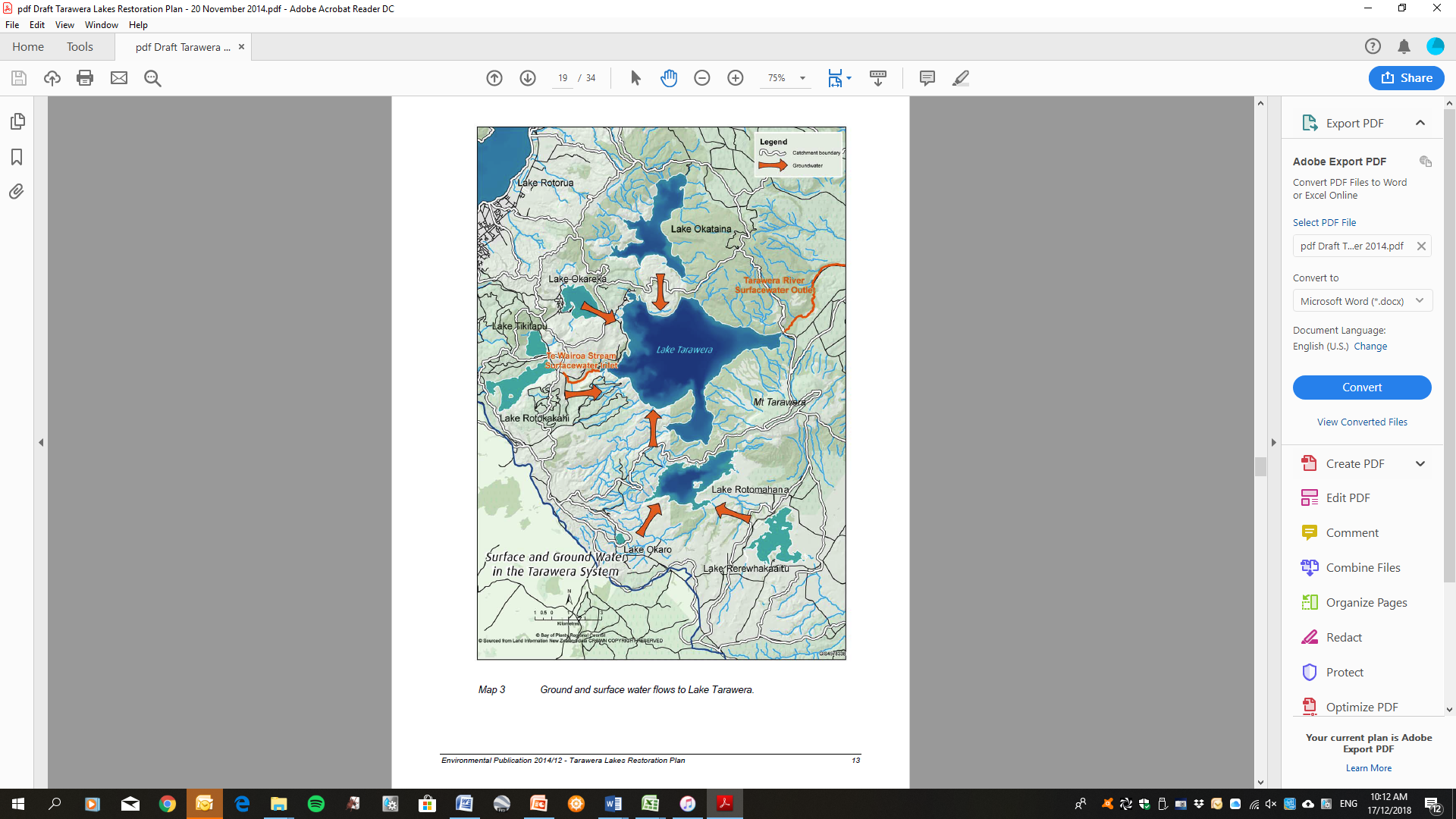 Lake Tarawera catchment including direct and indirect surface flows and groundwater flows
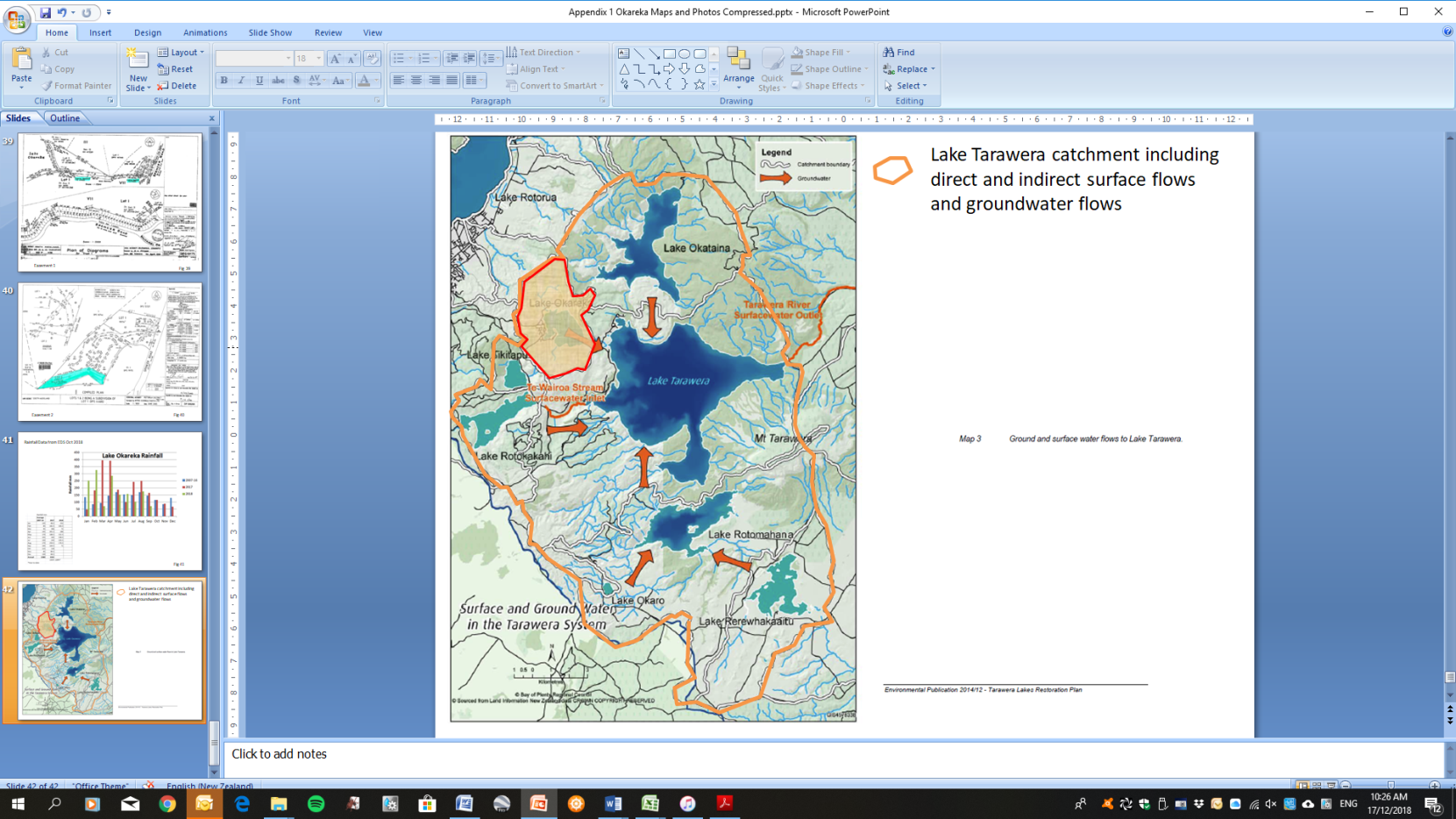 Lake Okareka Catchment
Lake Tarawera wider catchment 145kms2
Lake Okareka catchment 19kms2
Okareka make up approximately 12.9% of the wider Tarawera catchment
Ground and surface water flows into Lake Tarawera
 
From BOPRC Environmental Publication 2014/12 Tarawera Lakes Restoration Plan
Fig 42